Pluijmert M, Lumens J, Potse M, Delhaas T, Auricchio A, Prinzen F
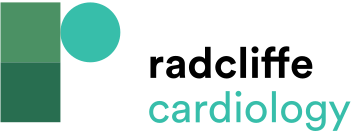 Figure 2: Simplified Representation of a Bidomain Model
Citation: Arrhythmia & Electrophysiology Review 2015;4(1):62–7.
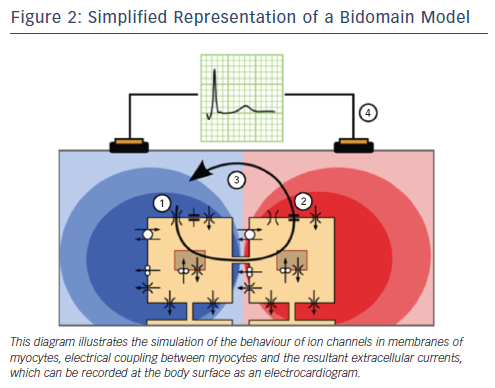